RUTA DE TRABAJOLENGUAJE Y COMUNICACIÓN
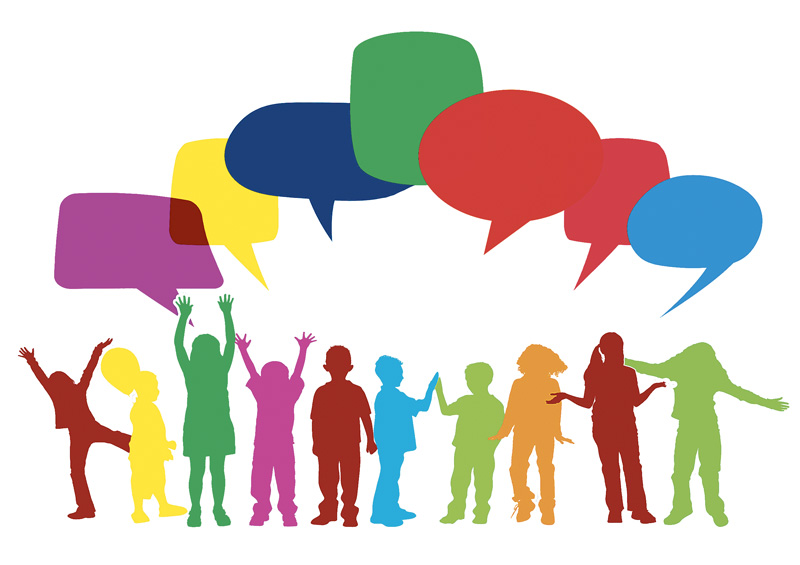 2º BÁSICO
SEMANA 19 AL 23 DE ABRIL 2021
IMPORTANTE
EVALUACIÓN LENGUAJE
MARTES 20

CONTENIDOS
TODO LO TRABAJADO EN CLASES DESDE INICIOS DE MARZO 2021
CONTENIDOS TRABAJADOS
LA CARTA
LA RECETA
LA NOTICIA
EL ANÉCDOTA
EL DIARIO DE VIDA
SUSTANTIVOS (COMÚN Y PROPIOS)
ARTÍCULOS (DEFINIDOS E INDEFINIDOS)
LECTURAS COMPRENSIVAS
DICTADO
ACTIVIDADES VARIAS DEL LIBRO “LEO PRIMERO 2º”
LIBRO LEO PRIMERO2º BÁSICO (TOMO 1)
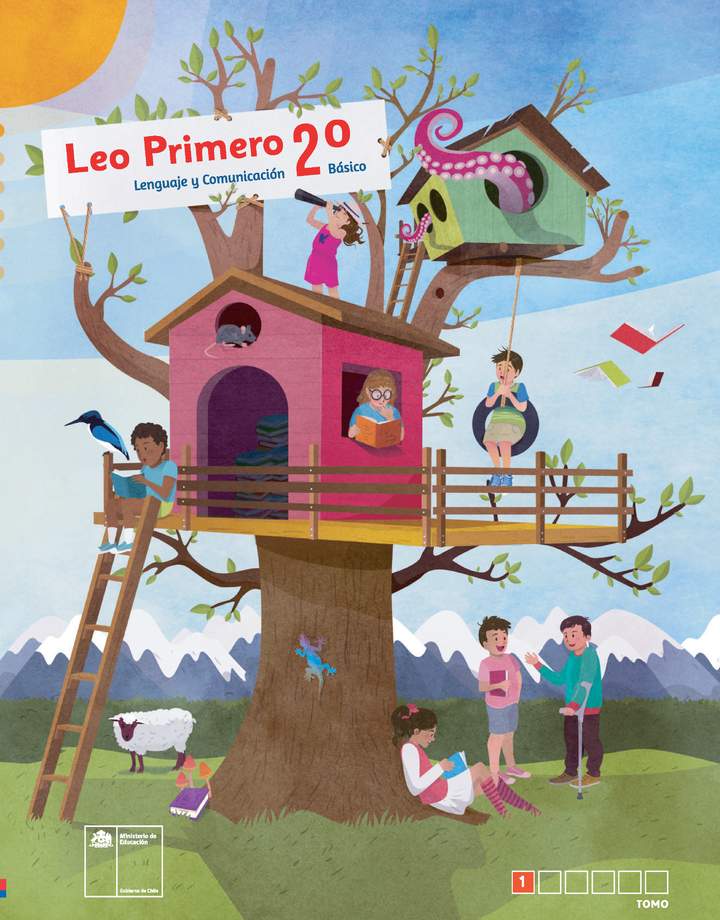 CLASE 21 Y 22

PÁGINAS A TRABAJAR 
72 A LA 79.
MARTES 20
EVALUACIÓN LENGUAJE
FECHA MÁXIMA DE ENTREGA:


MIÉRCOLES 21 DE ABRIL
LIBRO LEO PRIMERO2º BÁSICO (TOMO 1)
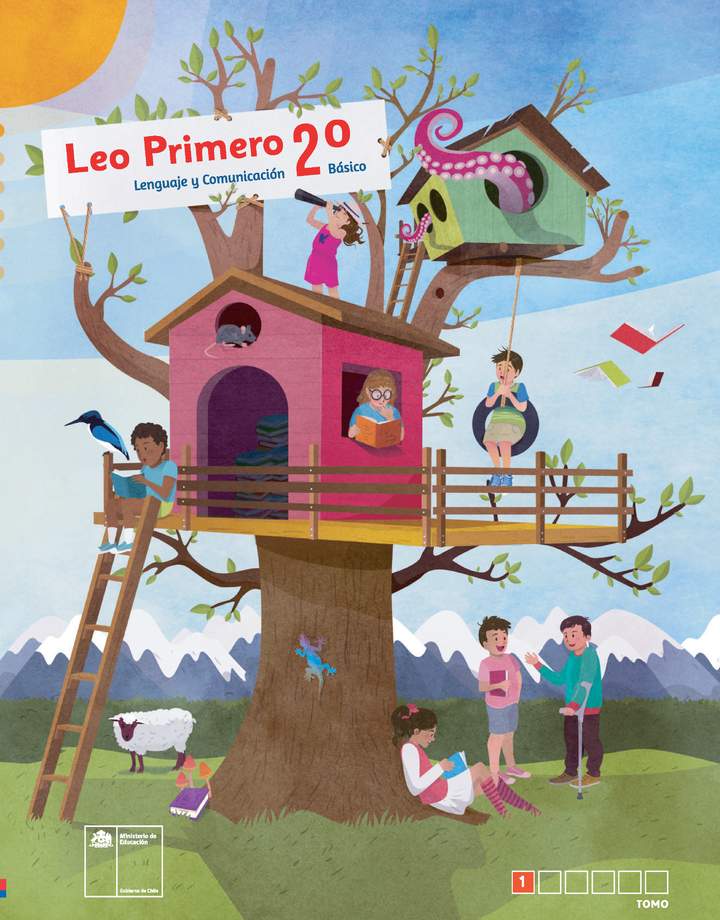 CLASE 22
PÁGINAS A TRABAJAR 
77 A LA 79.
BUZÓN DE TAREAS
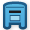 TICKETS DE SALIDA
Nº 21 Y 22

FECHA MÁXIMA DE ENTREGA: 21 DE ABRIL 2021
MIÉRCOLES 21
MI LISTA DE… “ANIMALES FAVORITOS”
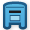 19-04-2021
MI LISTA DE…
“ANIMALES FAVORITOS”
1
2
3
4
5